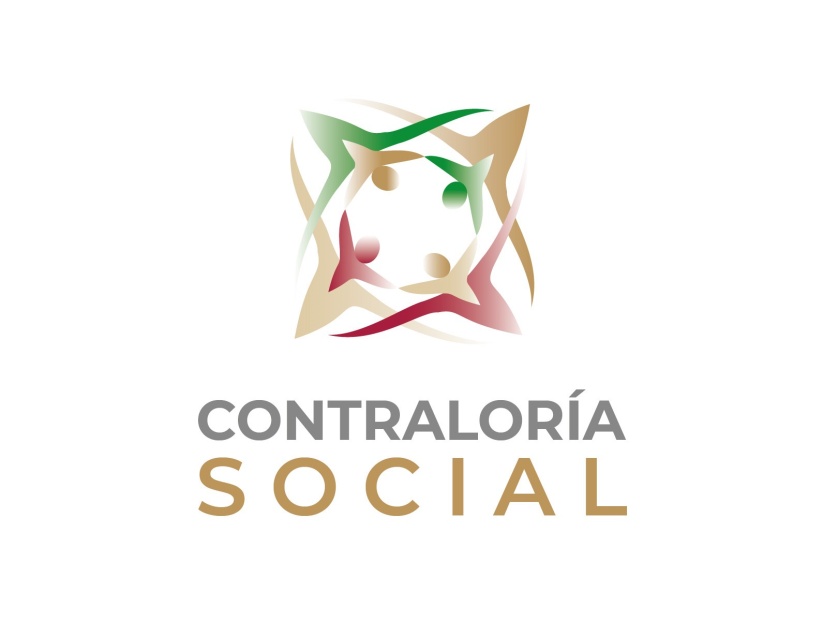 Capacitación
2020
Contraloría Social en los Programas Federales
Contraloría Social en los Programas Federales
Docentes y Directores
Docentes y Directores
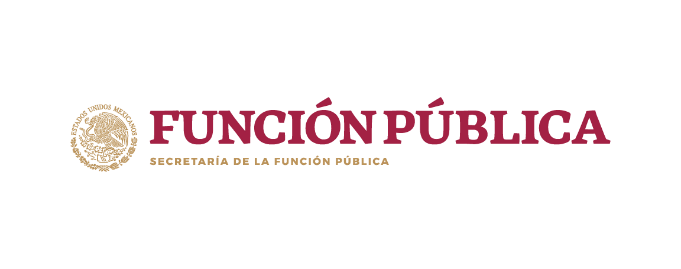 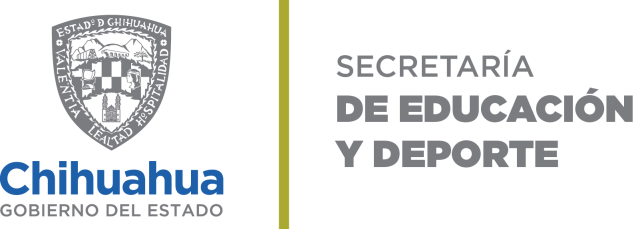 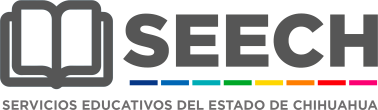 ¿Qué es la Contraloría Social?
Es un conjunto de acciones de Control, Vigilancia y Evaluación, que las personas realizan de manera organizada o independiente, en un modelo de derechos y compromisos ciudadanos, con el propósito de contribuir a la gestión gubernamental y que el manejo de los recursos públicos se efectúe en términos de transparencia, eficacia, legalidad y honradez.
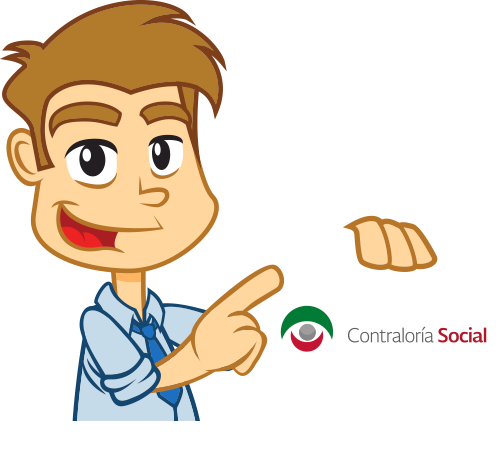 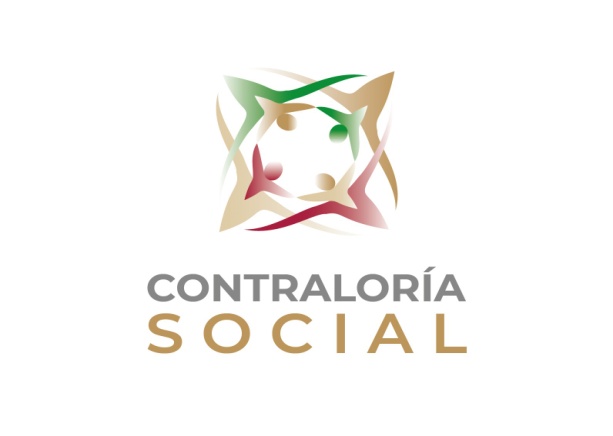 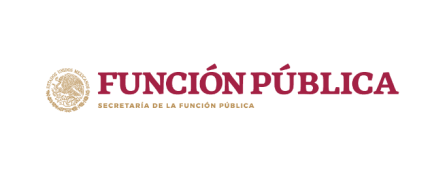 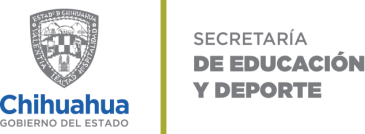 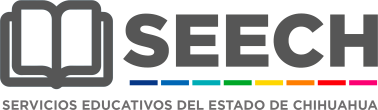 Objetivo del Comité
El objetivo del Comité de Contraloría Social es PROMOVER UNA CULTURA DE PARTICIPACIÓN SOCIAL en el cuidado y adecuada aplicación de los recursos que recibe la Escuela y el Programa, para fortalecer la práctica de la transparencia y rendición de cuentas.

De igual manera, evaluar si los apoyos entregados al Programa o a la escuela, promueve la calidad de la educación, la generación de inclusión y equidad, el cumplimiento de los objetivos de los Programas y/o Planes Anuales de Trabajo.
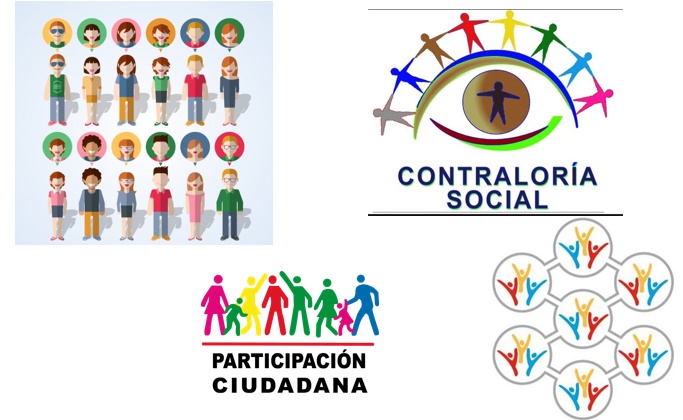 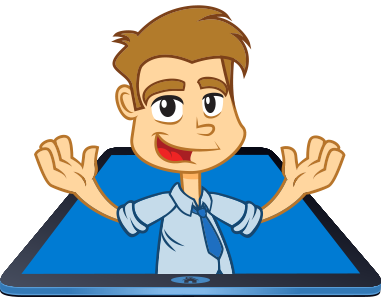 Constitución y Funcionamiento del 
Comité de Contraloría Social
Todas las escuelas que reciben recursos (bienes o servicios) de uno o más programas federales tiene la obligación de constituir el comité de contraloría social, en colaboración con el consejo escolar de participación social.

Quienes coordinan los Programas Federales deberán informar a los Centros de Trabajo beneficiados toda la información relativa a los apoyos programados para recibirse en cada ciclo escolar, así mismo, esta Contraloría Social debe estar al tanto de dicha información pues es necesaria para el cumplimiento de las obligaciones de la misma, información que se deberá ingresar al Sistema Integral de la Contraloría Social (SICS) en la fecha establecida por la Secretaría de la Función Pública.
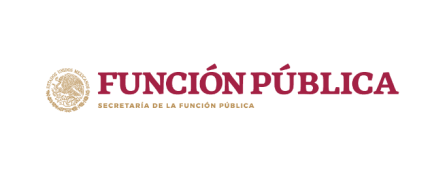 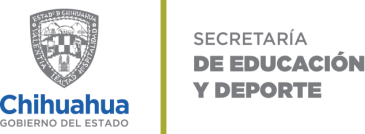 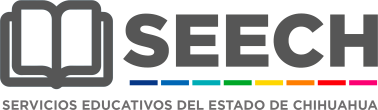 ¿Quiénes participan en la Contraloría Social?
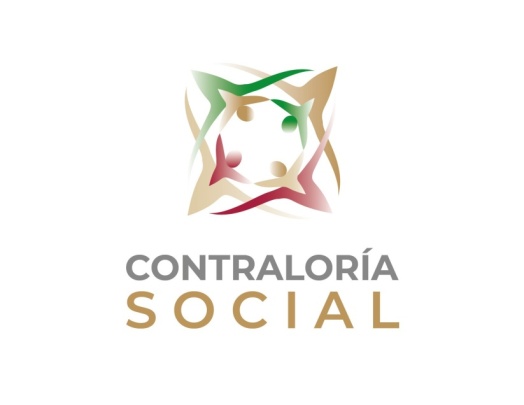 Coordinador/a Estatal del Programa Federal
Enlace Estatal de Contraloría Social (EECS)
Responsables de los niveles  educativos.
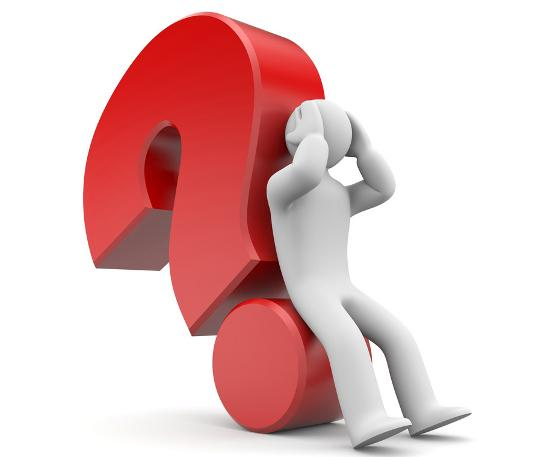 ¿Quiénes intervienen?
Jefes de Sector, Supervisores Escolares y Directores de Escuela
PADRES Y MADRES  DE FAMILIA, DOCENTES Y DIRECTIVOS a través de los Comités de Contraloría Social en la Educación.
Escuelas Públicas de Educación Básica participantes en Los Programas.
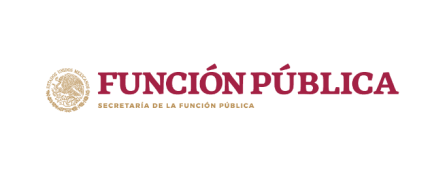 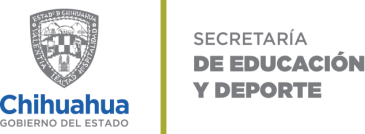 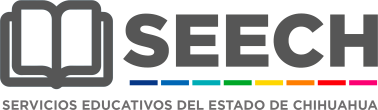 I.- Reunión para
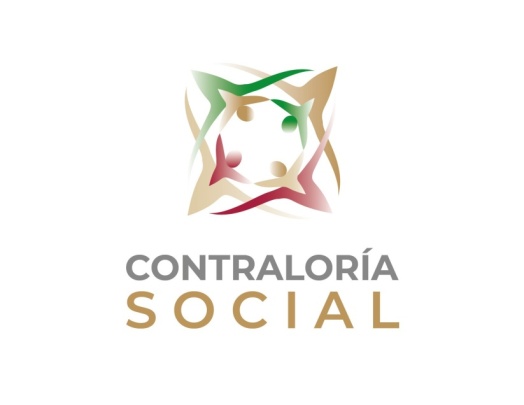 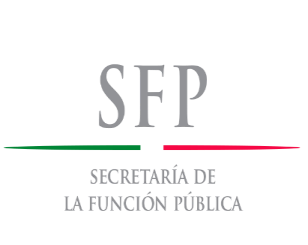 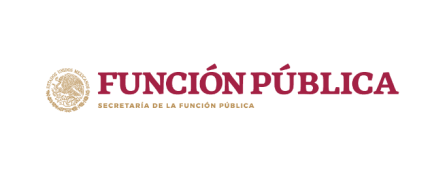 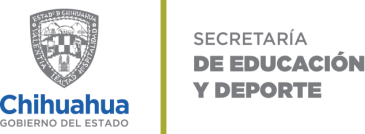 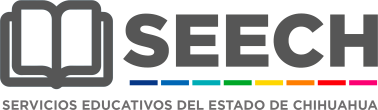 I.- Reunión para Constituir el Comité de Contraloría Social
¿Quiénes pueden integrar el comité?: Cualquier docente que sea beneficiado por parte del Programa de Atención a la Diversidad de la Educación Indígena (PADEI).
Al momento de constituir el Comité de Contraloría Social, se somete a elección democrática a los docentes o directivos que se han convocado e invitado a integrar dicho comité para nombrar al coordinador del mismo.
Llenado y firma de formatos : Acta de Constitución del Comité, Escrito Libre, Minuta de Reunión y Lista de Asistencia.
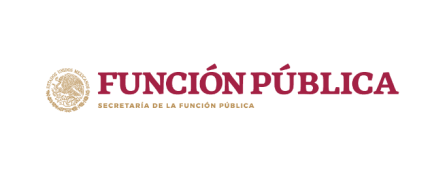 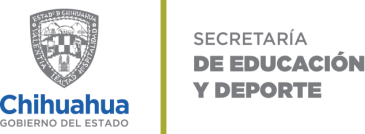 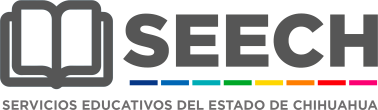 II.- Reunión de Asesoría
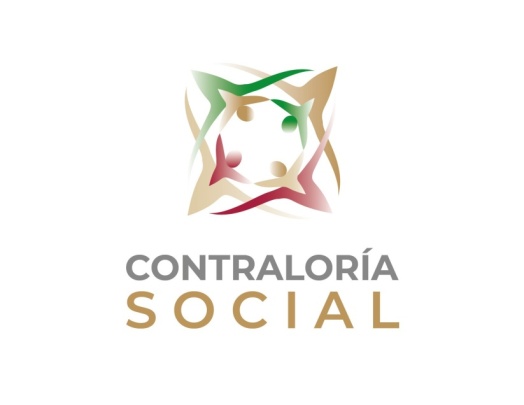 Orientación sobre procedimiento para la presentación de QUEJAS, DENUNCIAS Y/O SUGERENCIAS.

Información referente a los cursos que va a presentar el PRODEP.

Llenado y firma de formatos : Minuta de Reunión y Lista de Asistencia.
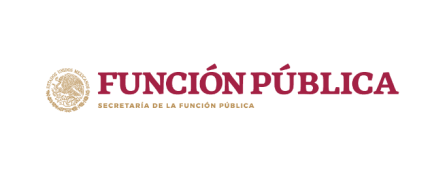 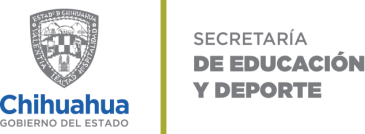 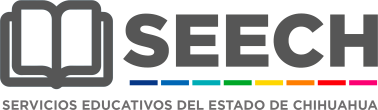 III.- Reunión de Seguimiento
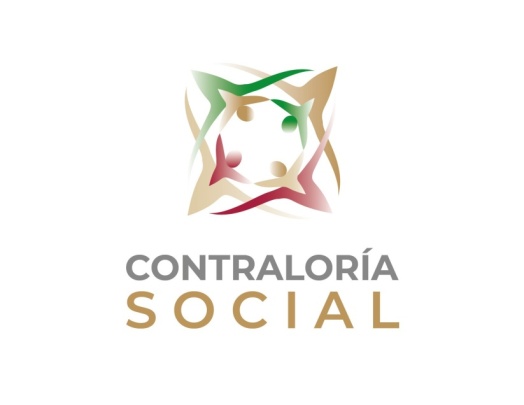 Vigilancia de la correcta aplicación de los apoyos, recursos y presentación de QUEJAS, DENUNCIAS Y/O SUGERENCIAS.

Comprobación de alcance y cumplimiento de metas (corto, mediano y largo plazo).

Capacitación sobre el llenado del Informe Anual o Final.

Llenado y firma de formatos : Minuta de Reunión y Lista de Asistencia.
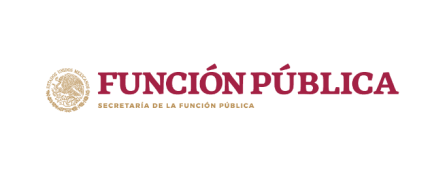 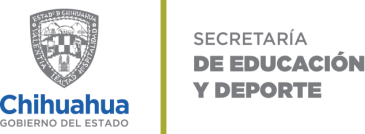 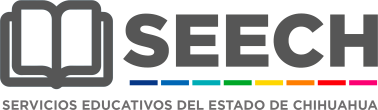 IV.- Reunión para Elaborar Informe Final
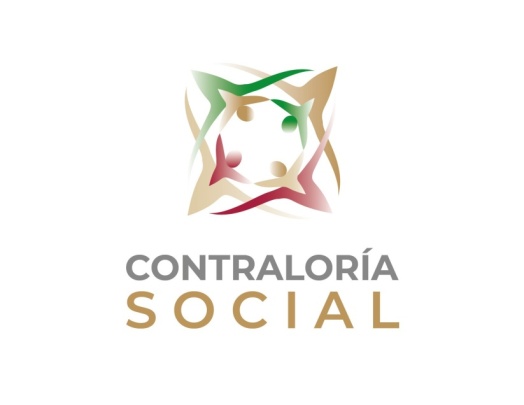 Llenado del formato de Informe Final.

Evidencias de los apoyos recibidos, en formato libre.

Llenado y firma de formatos : Minuta de Reunión y Lista de Asistencia.
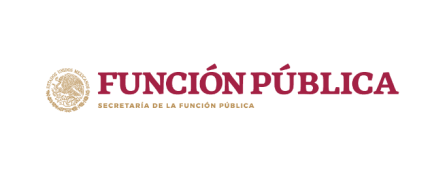 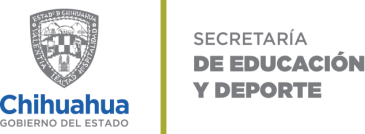 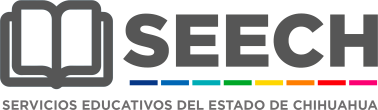 Comité de Contraloría Social
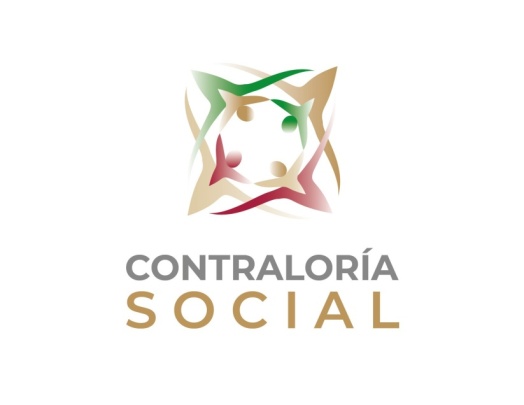 Control Interno
Es un conjunto de acciones de Control, Vigilancia y Evaluación…
Control Interno: Proceso efectuado por el Órgano de Gobierno (Contraloría Social), y demás servidoras y servidores públicos de una institución con el objeto de proporcionar seguridad razonable sobre la consecución de metas y objetivos institucionales y la salvaguarda de recursos públicos, así como para prevenir actos contrarios a la integridad dentro de las siguientes categorías: Operación, información, cumplimiento y salvaguarda.
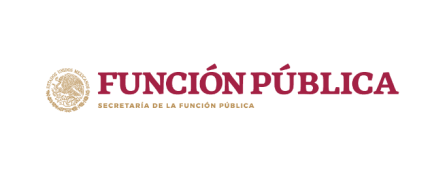 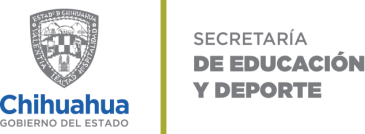 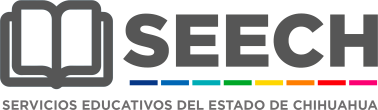 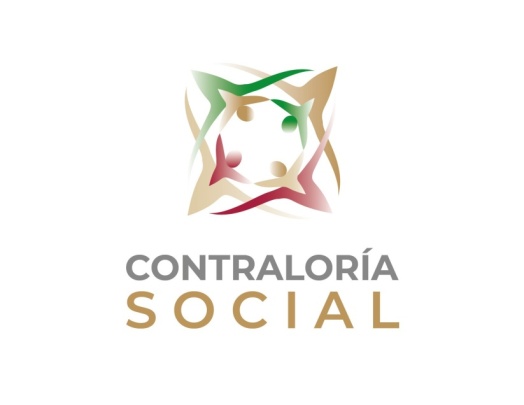 Control Interno
Principales Características:
Proceso preventivo. 
 	El responsable de su implementación, vigilancia 	y seguimiento es la Contraloría Social, a través 	de sus Comités.
 	Su principal objetivo es proporcionar seguridad 	razonable y supervisión en el logro de metas y 	objetivos ofertados por el Programa.
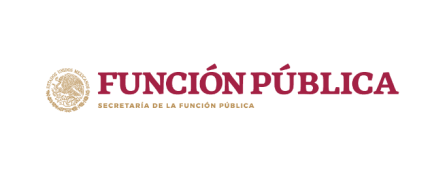 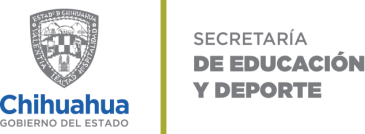 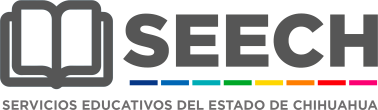 Control Interno
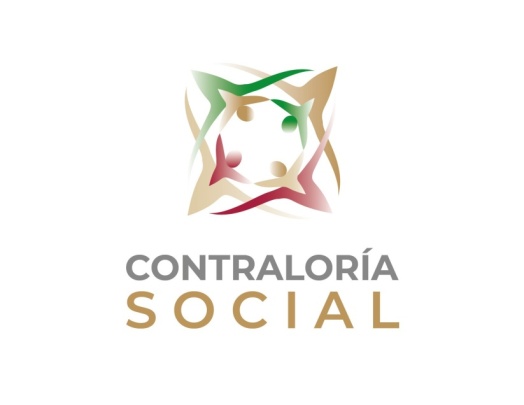 Ambiente de Control
Busca estimular y promover la conciencia y el compromiso hacia el control, orden y disciplina.

Es la base que proporciona la disciplina y estructura para lograr un sistema de control interno eficaz e influye en la definición de los objetivos y la constitución de las actividades de control. Implica una actitud de respaldo hacia el control interno, así como vigilar la implementación y operación en conjunto.
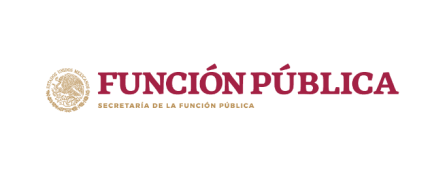 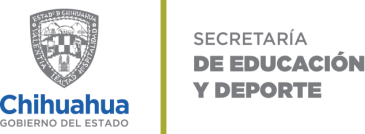 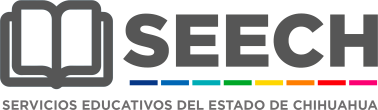 Control Interno
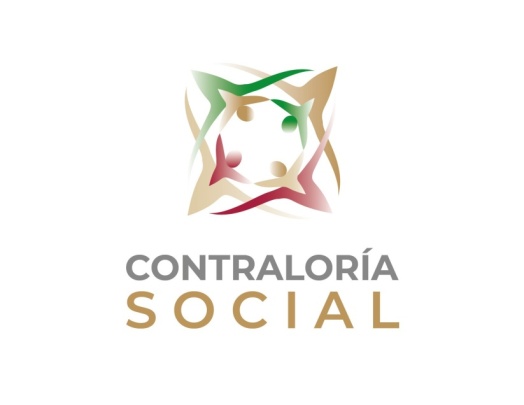 Actividades Control
Las actividades de control son las acciones establecidas a través de los procedimientos que contribuyen a garantizar que se lleven a cabo las instrucciones de la Contraloría Social para mitigar los riesgos con impacto potencial en los objetivos.

Son las acciones que define y desarrolla la Contraloría Social mediante acciones, procedimientos y tecnologías de la información con el objetivo de alcanzar las metas y objetivos institucionales; así como prevenir y administrar los riesgos, incluidos los de corrupción.
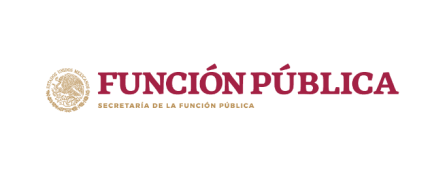 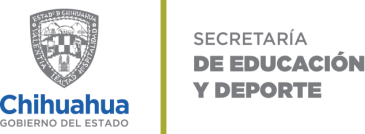 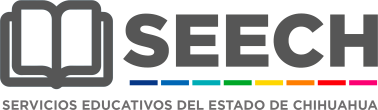 Comité de Contraloría Social
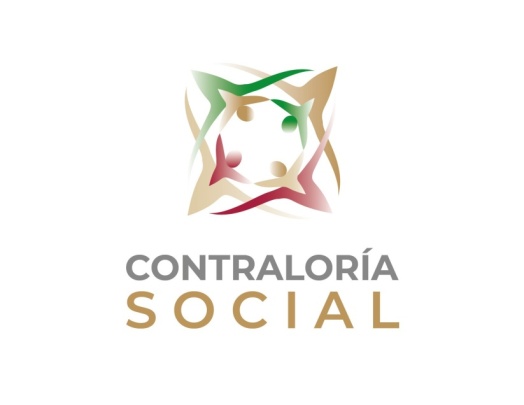 Sistema Estatal Anticorrupción
El Sistema Estatal Anticorrupción busca a través del Comité Coordinador Estatal, del cual forma parte la Secretaría de la Función Pública, coordinar esfuerzos en el combate a la corrupción en el estado de Chihuahua para fortalecer la democracia y restituir la confianza de los ciudadanos en las instituciones del Estado, teniendo presente que el artículo 8 de la Ley del Sistema Anticorrupción del Estado de Chihuahua, indica que dicho Comité es la instancia responsable de establecer mecanismos de coordinación entre las y los integrantes del Sistema Estatal y de este con el Sistema Nacional, y tendrá bajo su encargo el diseño, promoción y evaluación de políticas públicas de combate a la corrupción.
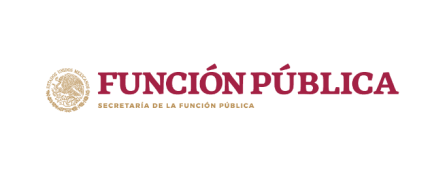 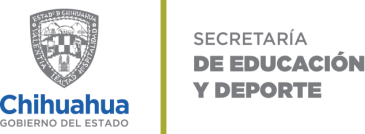 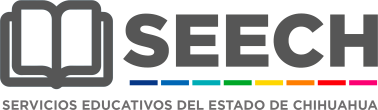 Quejas y Sugerencias
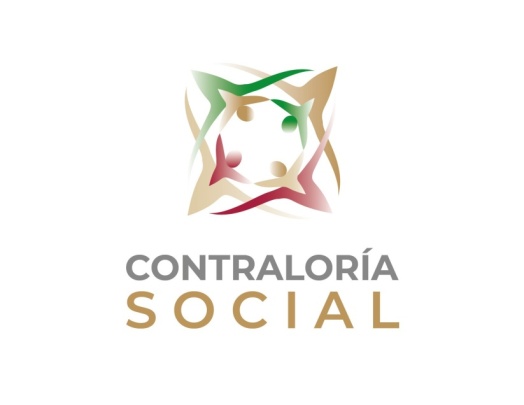 Orientación sobre procedimiento para la presentación de QUEJAS, DENUNCIAS Y/O SUGERENCIAS.


Correo Electrónico:	contraloriasocial@chihuahuaedu.gob.mx
Telefónica:	(614) 429-33-00 Exts. 12334,12355 y 23925
Correo Ordinario: Av. Teófilo Borunda # 2800, Col. Cuauhtémoc, C.P. 31020, Segundo Piso, Chihuahua, Chihuahua	
Página WEB: www.educación.chihuahua.gob.mx/contraloriasocial


Mario Humberto Díaz Córdova
614 – 178 – 99 - 98
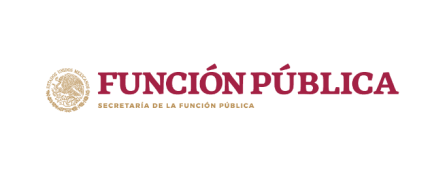 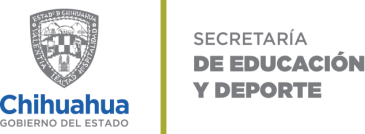 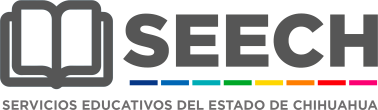 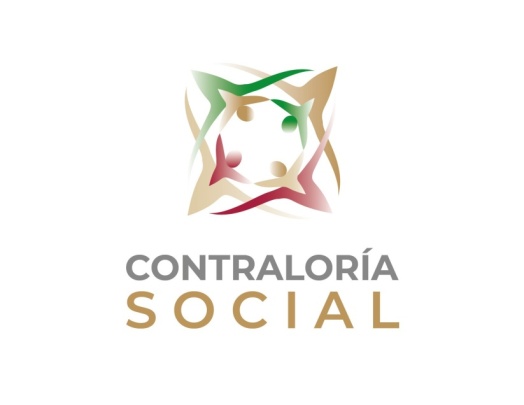 POR SU ATENCIÓN 

MUCHAS GRACIAS
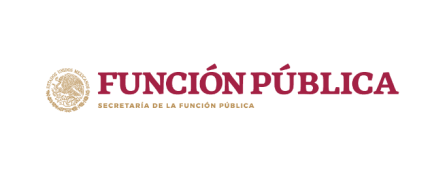 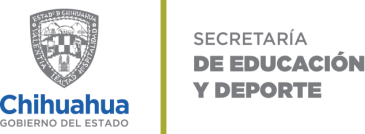 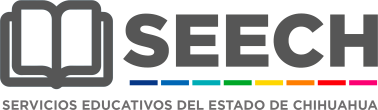